Муниципальное бюджетное дошкольное образовательное учреждение детский сад «Оленёнок», п.Тазовский
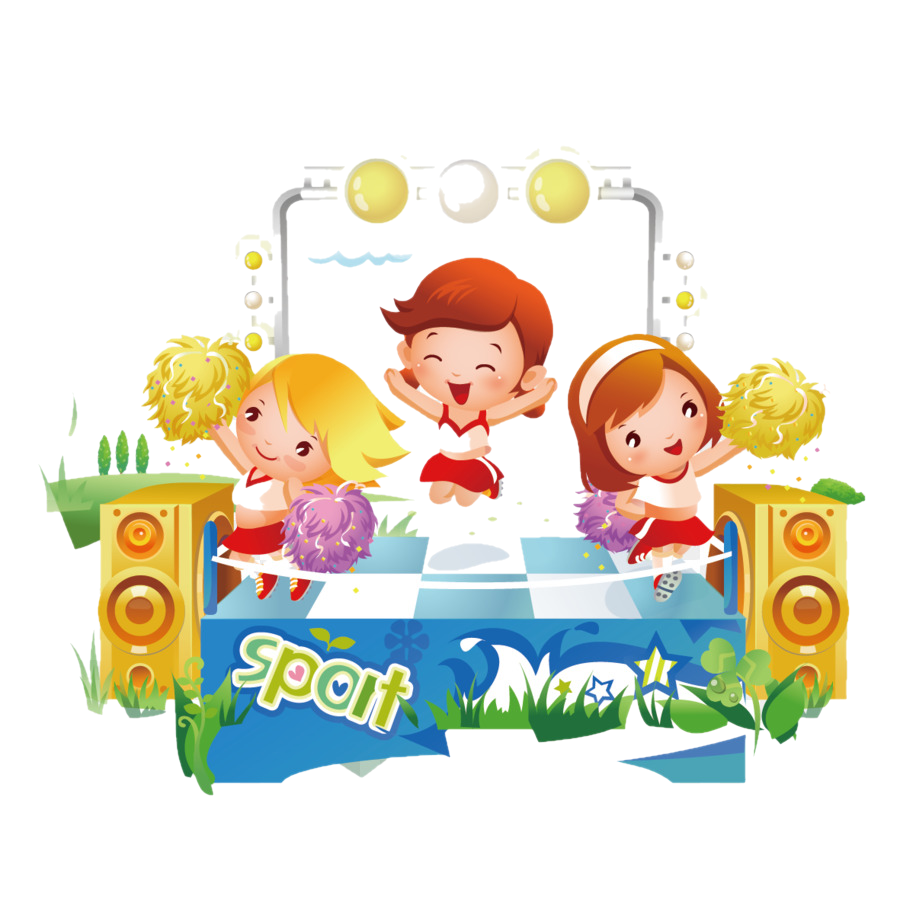 Занятие №1
Апрель
Средняя группа
«Полечка»
Составила презентацию: Емелова Ольга Николаевна,
Музыкальный руководитель
Слушание музыки «Полечка» Д.Кабалевский
Обратить внимание детей на легкие, отрывистые звуки, игривый характер
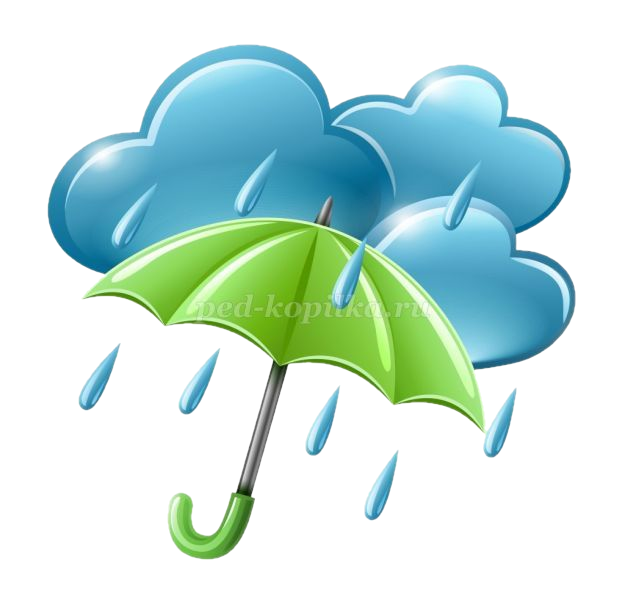 Пальчиковая гимнастика
ПениеЧетко пропеваем текст песенки
Музицирование «Полька-Анна»
Играть под музыку на бубенцах,
колокольчике, ксилофоне, треугольнике, маракасах
Пляска «Танцуй с нами»
Успехов, ребята